Genesis 12‒50
Israel’s Birth & Preservation
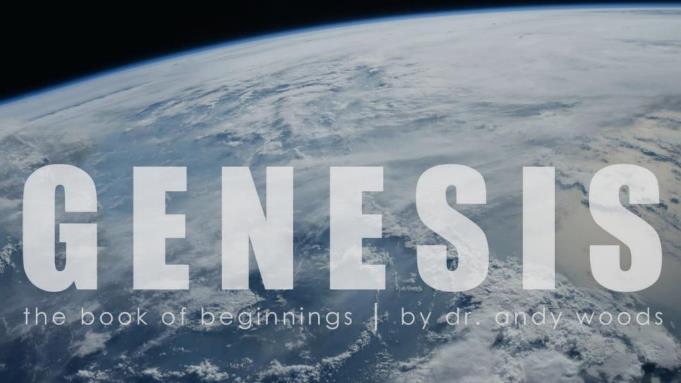 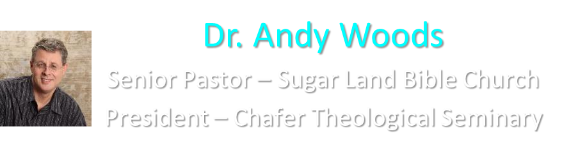 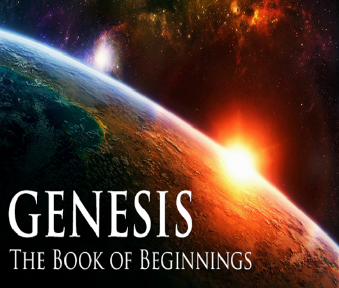 GENESIS STRUCTURE
Beginning of the Human race (Gen. 1‒11)
Beginning of the Hebrew race (Gen. 12‒50)
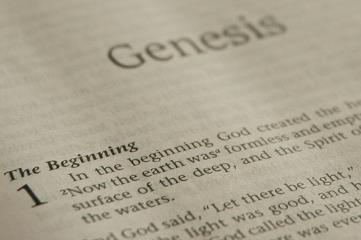 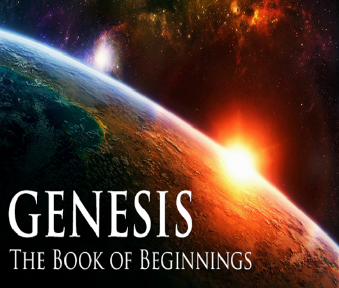 GENESIS STRUCTURE
Genesis 1-11 (four events)
Creation (1-2)
Fall (3-5)
Flood (6-9)
National dispersion (10-11)
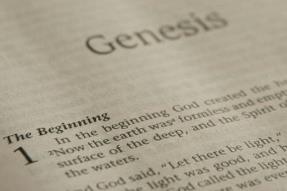 Genesis 3:15
“And I will put enmity Between you and the woman, And between your seed and her seed; He shall bruise you on the head, And you shall bruise him on the heel.”
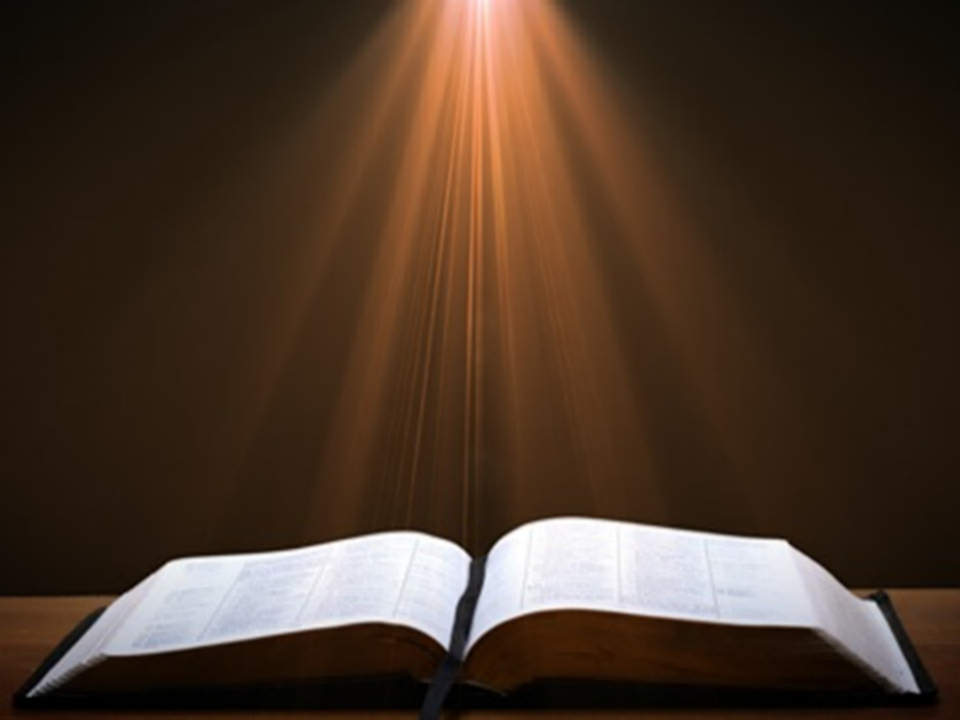 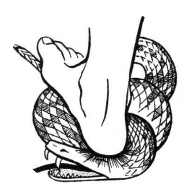 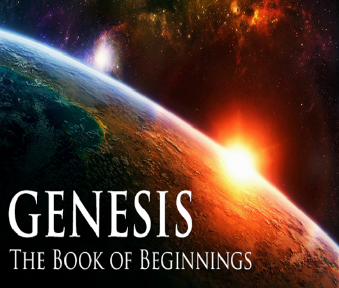 GENESIS STRUCTURE
Beginning of the Human race (Gen. 1‒11)
Beginning of the Hebrew race (Gen. 12‒50)
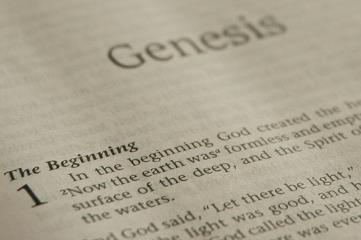 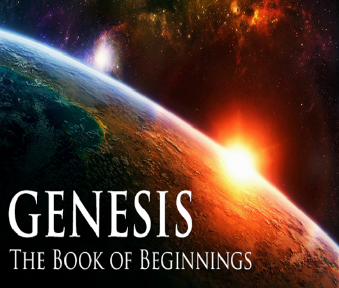 GENESIS STRUCTURE
Genesis 12-50 (four people)
Abraham (12:1–25:11)
Isaac (25:12–26:35)
Jacob (27–36)
Joseph (37–50)
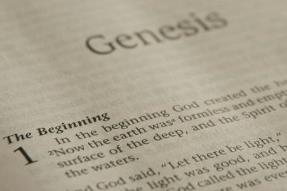 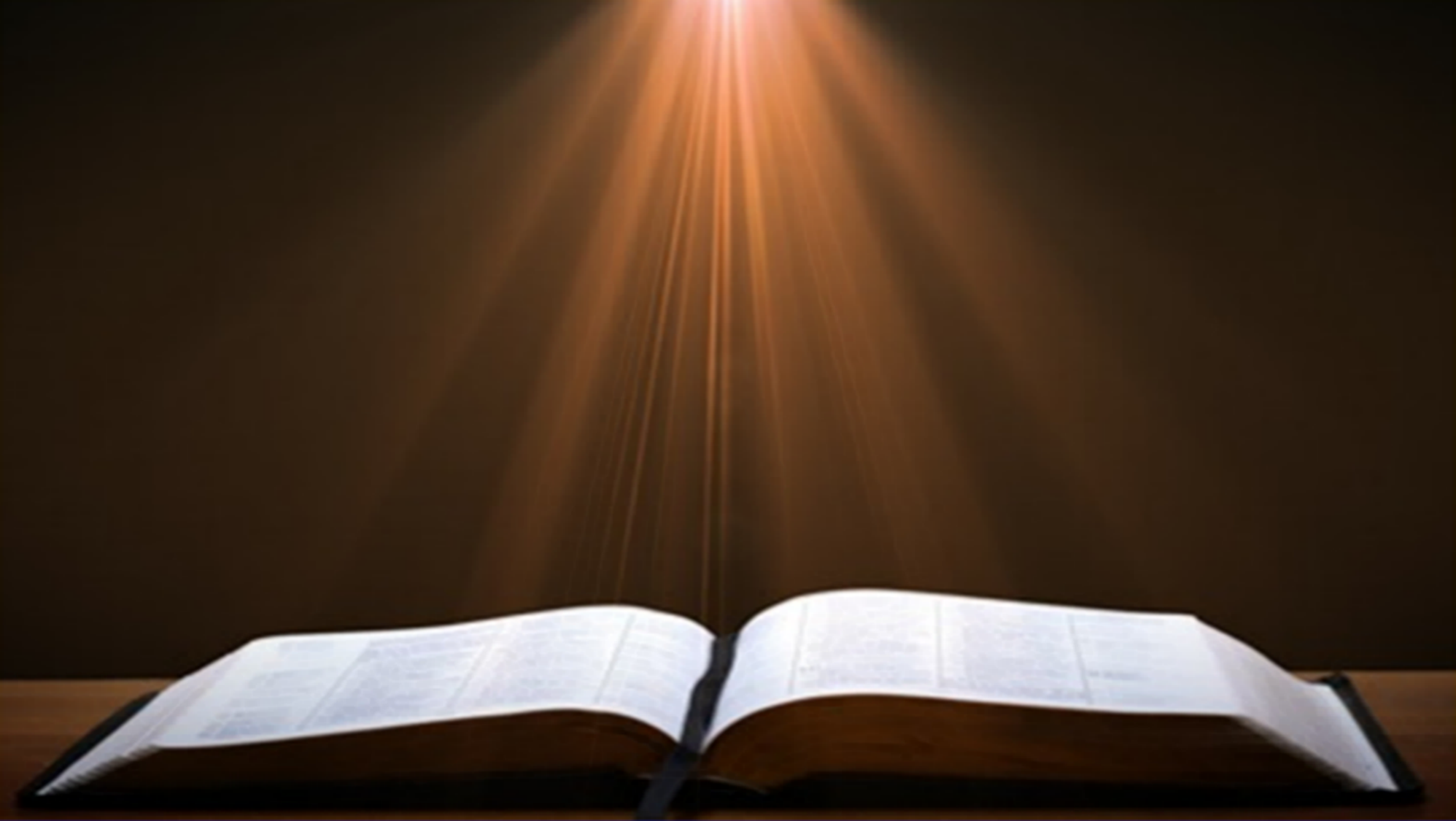 Isaiah 43:1
“But now, thus says the Lord, your Creator, O Jacob, And He who formed you, O Israel, 'Do not fear, for I have redeemed you; I have called you by name; you are Mine!'”
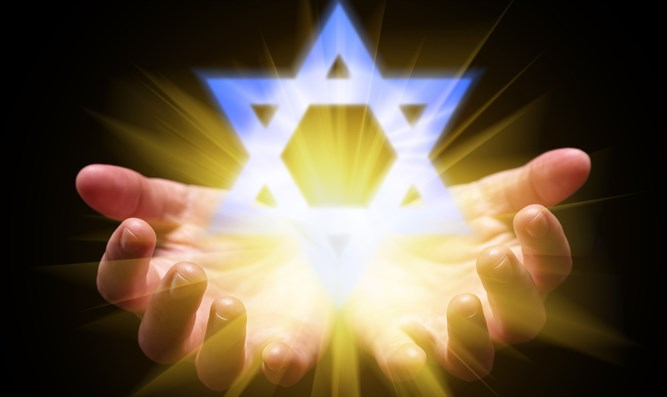 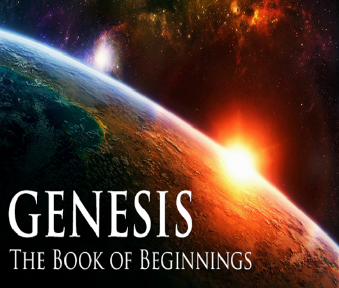 GENESIS STRUCTURE
Genesis 12-50 (four people)
Abraham (12:1–25:11)
Isaac (25:12–26:35)
Jacob (27–36)
Joseph (37–50)
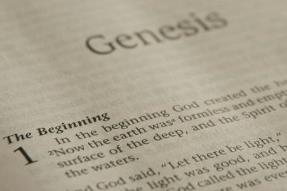 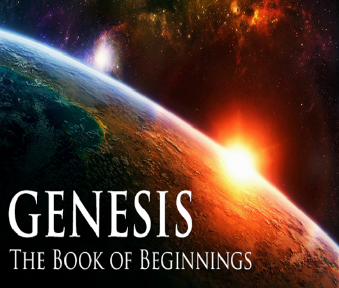 Genesis 12‒24Abraham’s Early Journeys
Genesis 24Isaac’s Marriage
Abraham’s instructions (1-9)
Servant prays (10-14)
Servant meets Rebekah (15-27)
Servant and Laban (28-49)
Betrothal of Isaac & Rebekah (50-60)
Marriage of Isaac & Rebekah (61-67)
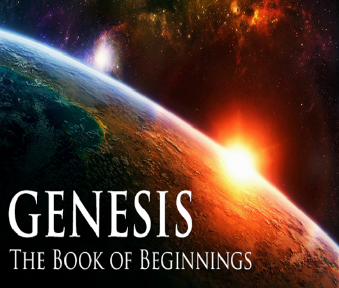 Genesis 24Isaac’s Marriage
Abraham’s instructions (1-9)
Servant prays (10-14)
Servant meets Rebekah (15-27)
Servant and Laban (28-49)
Betrothal of Isaac & Rebekah (50-60)
Marriage of Isaac & Rebekah (61-67)
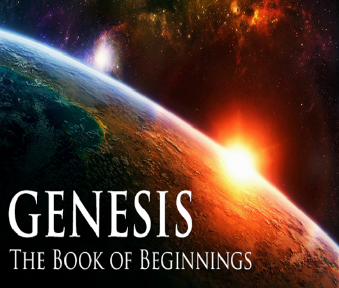 Genesis 24:50-60Isaac & Rebekah’s betrothal
Consent of Laban & Bethuel (50-51)
Servant’s thanksgiving (52)
Bride price paid (53)
Servant partakes & requests (54)
Request for delay (55)
Servant’s rejection of delay (56)
Rebekah’s consent (57-58)
Departure for Canaan (59-60)
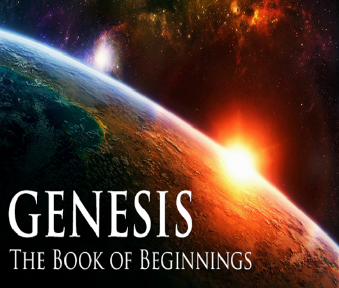 Genesis 24:50-60Isaac & Rebekah’s betrothal
Consent of Laban & Bethuel (50-51)
Servant’s thanksgiving (52)
Bride price paid (53)
Servant partakes & requests (54)
Request for delay (55)
Servant’s rejection of delay (56)
Rebekah’s consent (57-58)
Departure for Canaan (59-60)
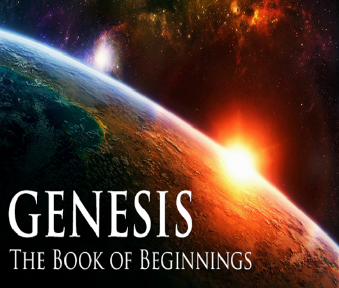 Genesis 22:20-24Rebekah’s Lineage
Timing (20a)
Nahor’s children (20b-24)
From Milcah (20b-23)
From Reumah (24)
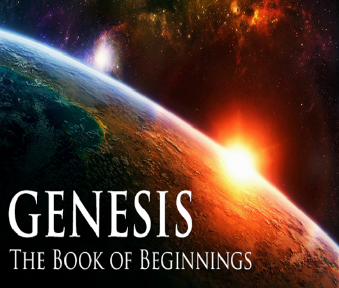 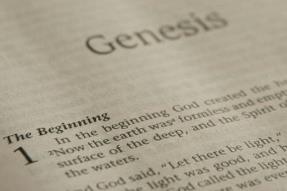 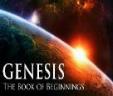 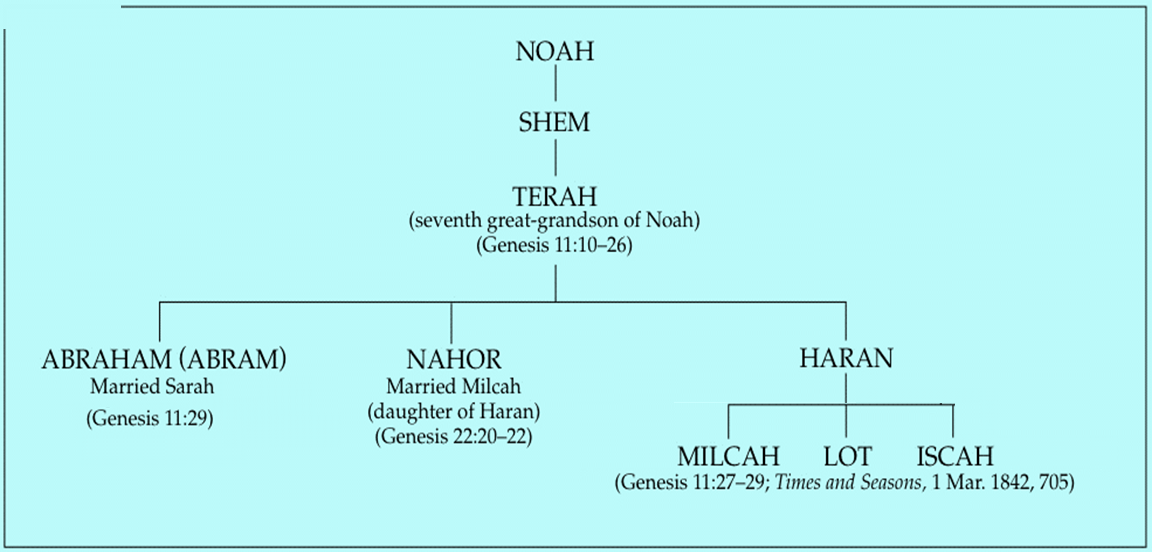 Genesis 24:50-60Isaac & Rebekah’s betrothal
Consent of Laban & Bethuel (50-51)
Servant’s thanksgiving (52)
Bride price paid (53)
Servant partakes & requests (54)
Request for delay (55)
Servant’s rejection of delay (56)
Rebekah’s consent (57-58)
Departure for Canaan (59-60)
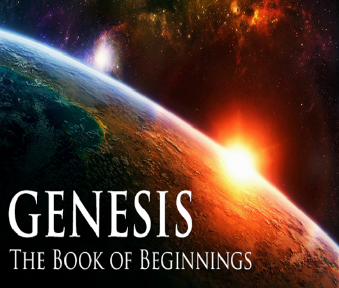 Genesis 24:50-60Isaac & Rebekah’s betrothal
Consent of Laban & Bethuel (50-51)
Servant’s thanksgiving (52)
Bride price paid (53)
Servant partakes & requests (54)
Request for delay (55)
Servant’s rejection of delay (56)
Rebekah’s consent (57-58)
Departure for Canaan (59-60)
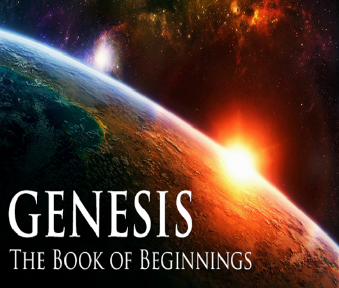 Genesis 24:50-60Isaac & Rebekah’s betrothal
Consent of Laban & Bethuel (50-51)
Servant’s thanksgiving (52)
Bride price paid (53)
Servant partakes & requests (54)
Request for delay (55)
Servant’s rejection of delay (56)
Rebekah’s consent (57-58)
Departure for Canaan (59-60)
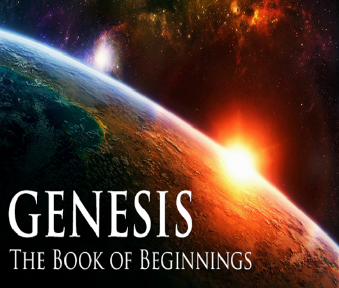 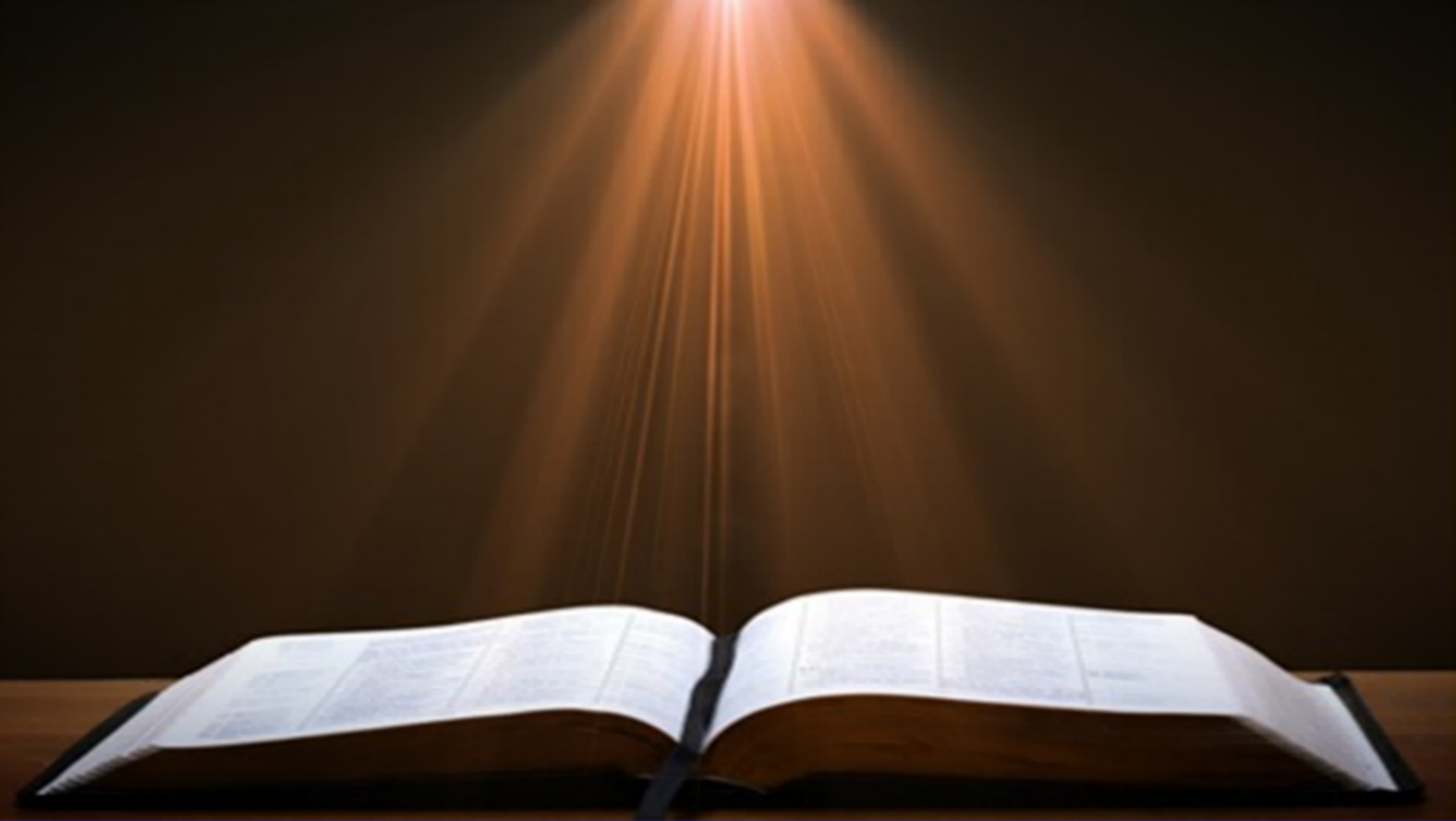 Romans 13:11-12
“Do this, knowing the time, that it is already the hour for you to awaken from sleep; for now salvation is nearer to us than when we believed. 12 The night is almost gone, and the day is near. Therefore let us lay aside the deeds of darkness and put on the armor of light.”
Genesis 24:50-60Isaac & Rebekah’s betrothal
Consent of Laban & Bethuel (50-51)
Servant’s thanksgiving (52)
Bride price paid (53)
Servant partakes & requests (54)
Request for delay (55)
Servant’s rejection of delay (56)
Rebekah’s consent (57-58)
Departure for Canaan (59-60)
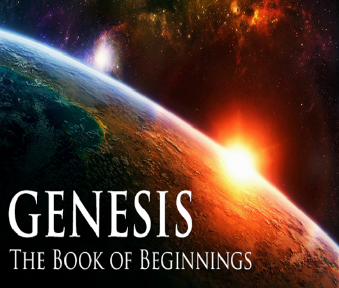 Genesis 24:50-60Isaac & Rebekah’s betrothal
Consent of Laban & Bethuel (50-51)
Servant’s thanksgiving (52)
Bride price paid (53)
Servant partakes & requests (54)
Request for delay (55)
Servant’s rejection of delay (56)
Rebekah’s consent (57-58)
Departure for Canaan (59-60)
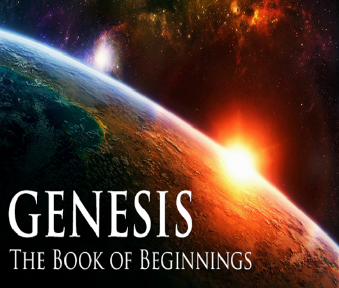 Genesis 24:50-60Isaac & Rebekah’s betrothal
Consent of Laban & Bethuel (50-51)
Servant’s thanksgiving (52)
Bride price paid (53)
Servant partakes & requests (54)
Request for delay (55)
Servant’s rejection of delay (56)
Rebekah’s consent (57-58)
Departure for Canaan (59-60)
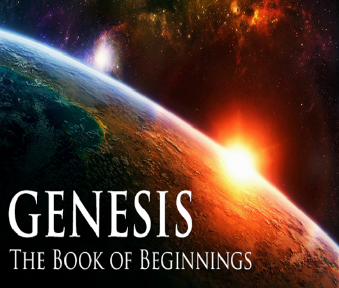 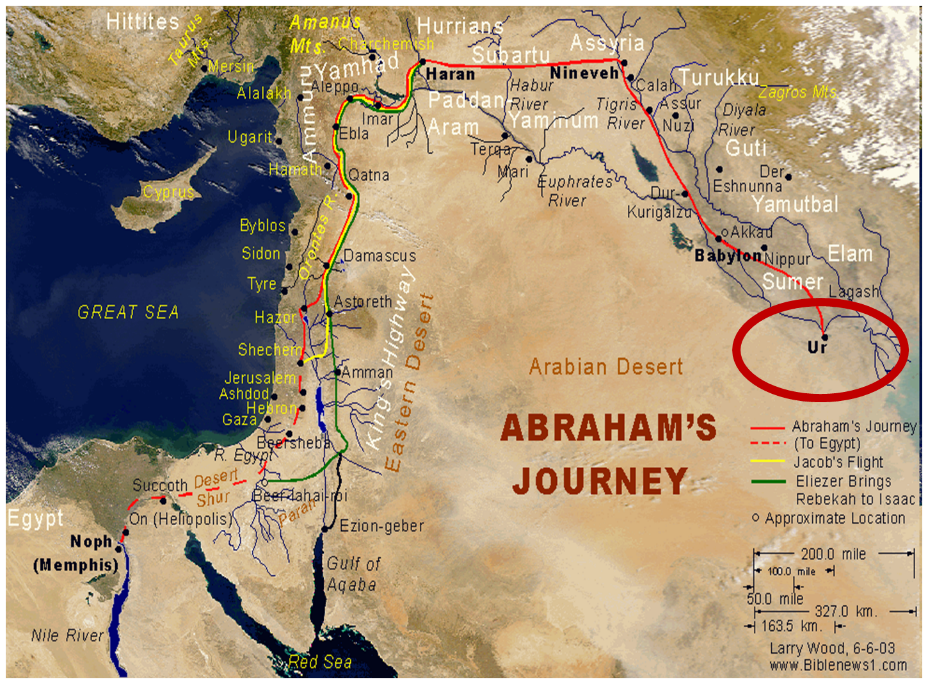 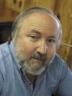 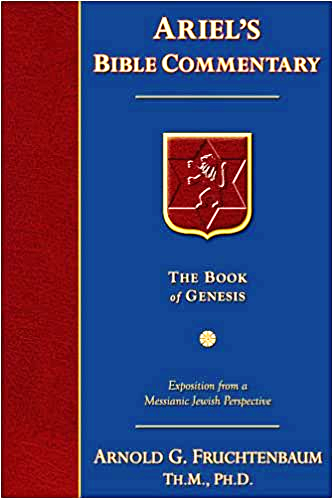 Dr. Arnold G. Fruchtenbaum
The Book of Genesis, 386
“She was asked: Will you go with this man? Normally in ancient Middle East practices, the daughter’s consent was not required; but under Hurrian Law, which was in effect here, the consent of the daughter was required. Her answer was: I will go.”
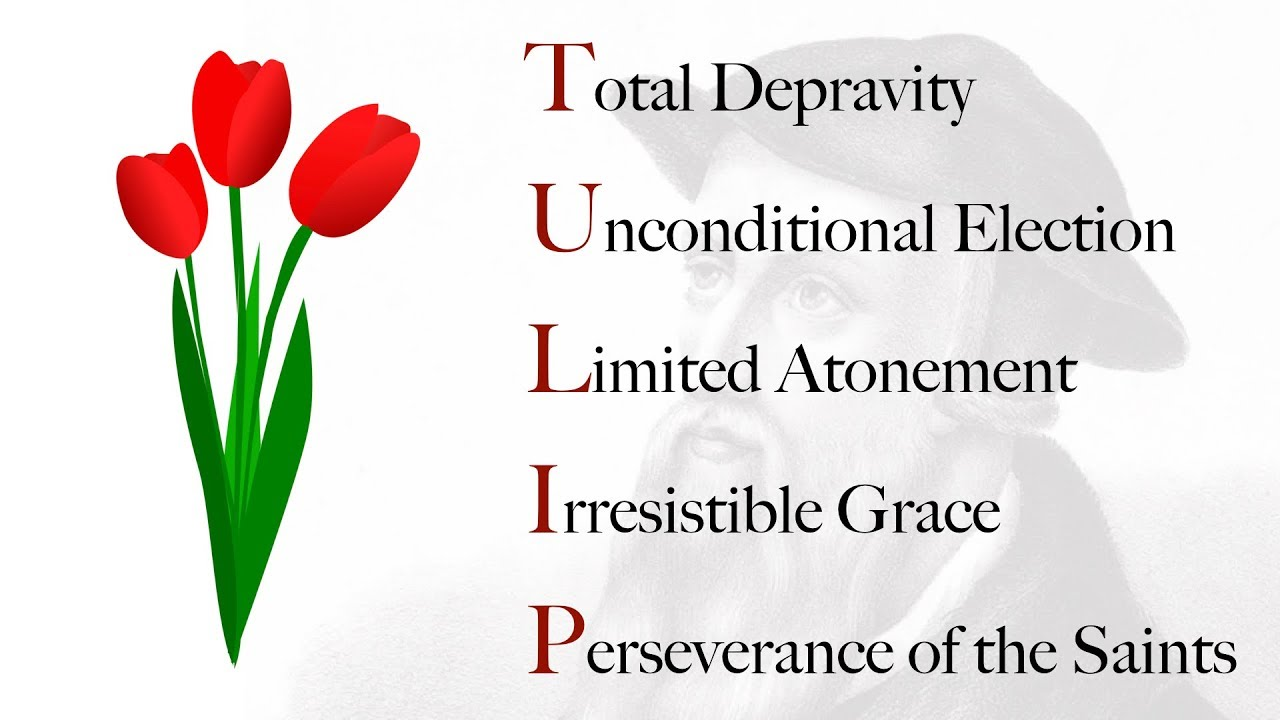 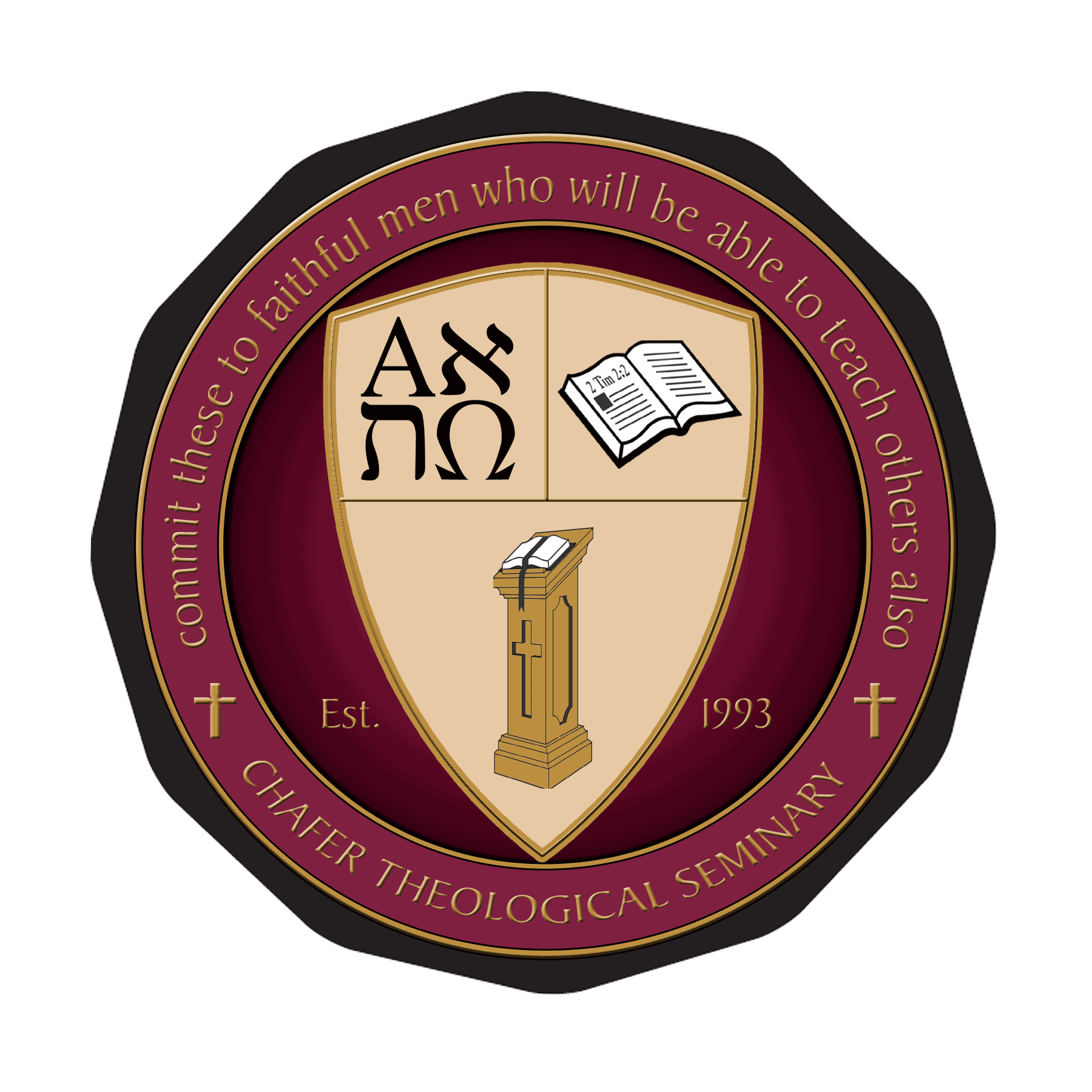 Chafer Theological Seminary Statement of Faith: 
ELECTION
"We believe Scripture reveals two clear and indisputable lines of evidence. One line shows God sovereignly choosing His own in Christ; the other shows man possessing the function of volition, able to receive or reject God's uniquely born Son (regarding sovereignty, see Job 42:2; Psalm 135:6; Isaiah 46:9–10; Jeremiah 1:5; Matthew 24:22, 24, 31; Luke 18:7; Romans 8:29–33; Galatians 1:15; 2 Timothy 2:10; 1 Peter 1:1–2; regarding human volition, see John 1:9–13; 3:16, 36; 6:47; 20:30–31; Acts 16:30–31; Romans 10:11–13; 1 John 5:9–13, as well as every command in the epistles).”
https://www.chafer.edu/soteriology
Genesis 24:50-60Isaac & Rebekah’s betrothal
Consent of Laban & Bethuel (50-51)
Servant’s thanksgiving (52)
Bride price paid (53)
Servant partakes & requests (54)
Request for delay (55)
Servant’s rejection of delay (56)
Rebekah’s consent (57-58)
Departure for Canaan (59-60)
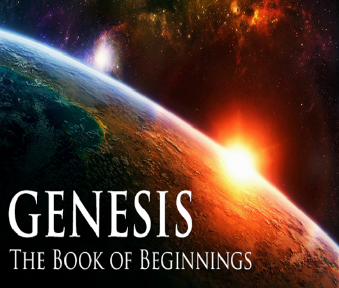 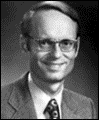 Charles RyrieThe Ryrie Study Bible, page 28
Genesis 22:16-18 (RSB:NASB1995U): Genesis 22:16-18. “your seed shall possess the gate of their enemies. This anticipates the conquest of Canaan under Joshua.”
8 New PromisesGenesis 12:1-3
Land (Gen. 12:1b)
Great nation (Gen. 12:2a)
Personal blessing (Gen. 12:2b)
Great name (Gen. 12:2c)
Blessing to others (Gen. 12:2d)
Blessing to blessers (Gen. 12:3a)
Cursing to cursers (Gen. 12:3b)
Blessing to the world (Gen. 12:3c)
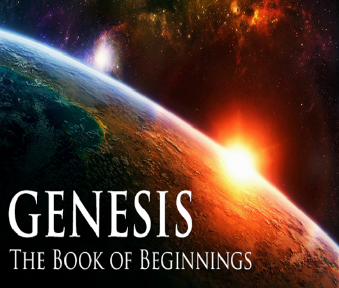 Genesis 12:3
“And I will bless those who bless you, And the one who curses you I will curse. And in you all the families of the earth will be blessed.”
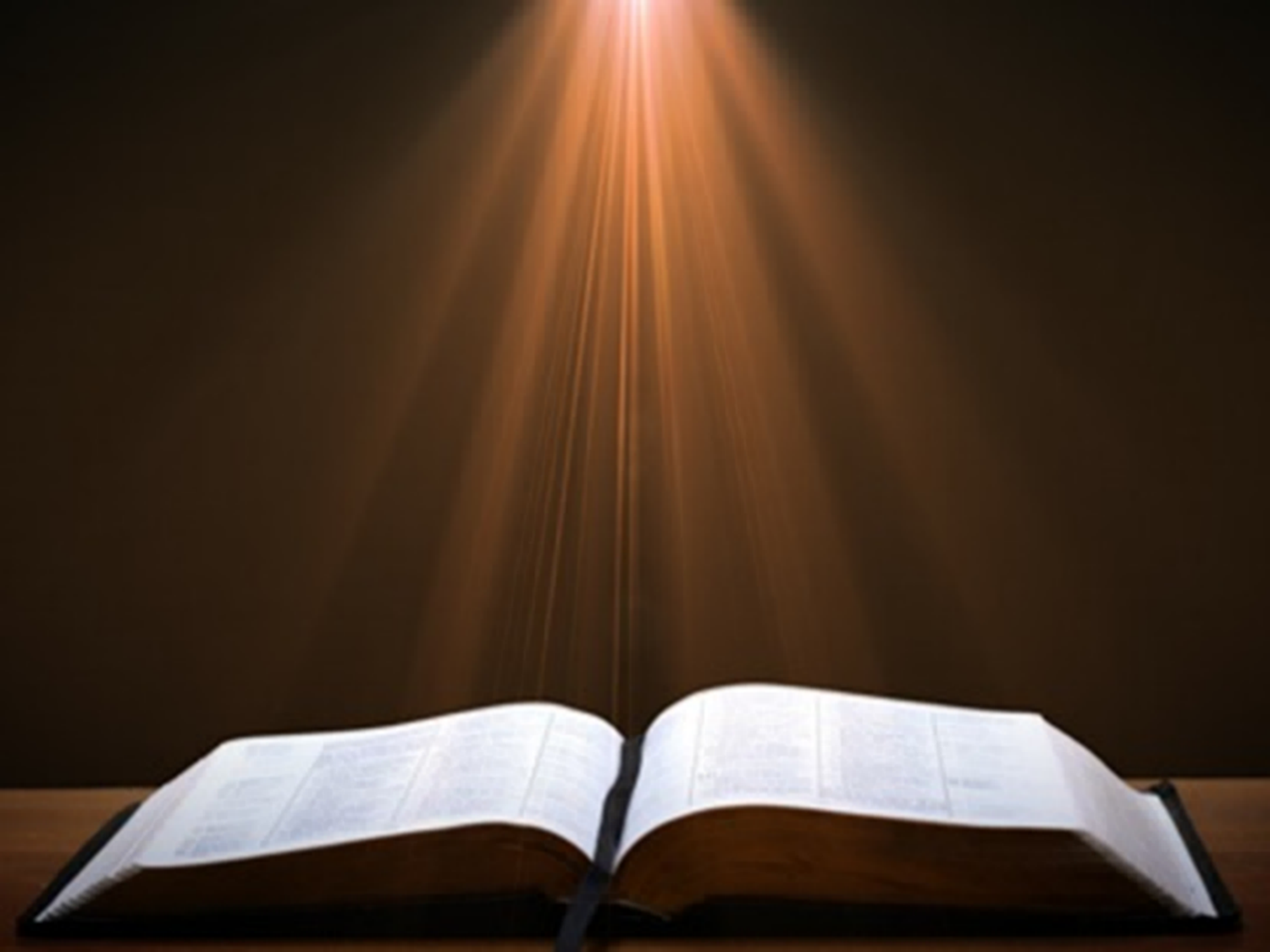 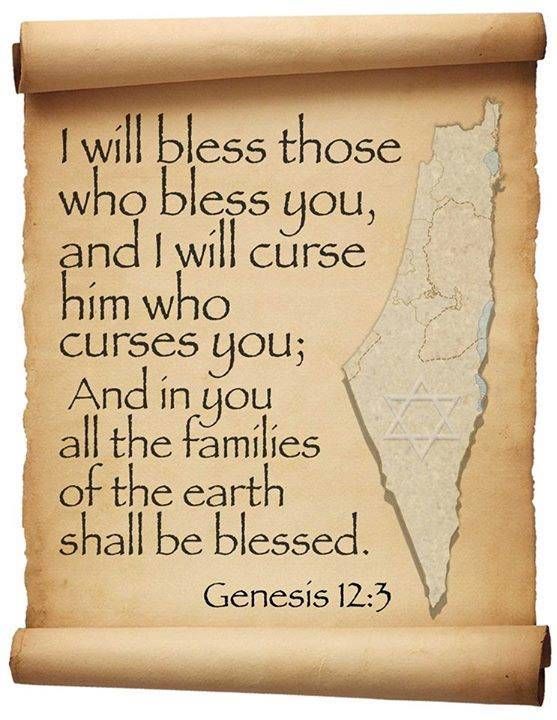 Genesis 24Isaac’s Marriage
Abraham’s instructions (1-9)
Servant prays (10-14)
Servant meets Rebekah (15-27)
Servant and Laban (28-49)
Betrothal of Isaac & Rebekah (50-60)
Marriage of Isaac & Rebekah (61-67)
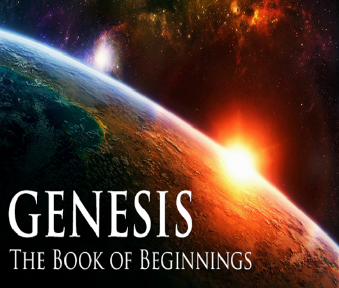 Genesis 24:61-67Isaac & Rebekah’s marriage
Journey & arrival (61)
Isaac’s encounter (62-63)
Rebekah’s encounter (64-65)
Servant reports to Isaac (66)
Marriage (67)
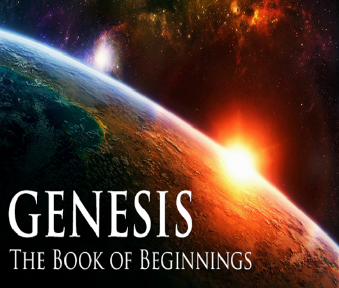 Genesis 24:61-67Isaac & Rebekah’s marriage
Journey & arrival (61)
Isaac’s encounter (62-63)
Rebekah’s encounter (64-65)
Servant reports to Isaac (66)
Marriage (67)
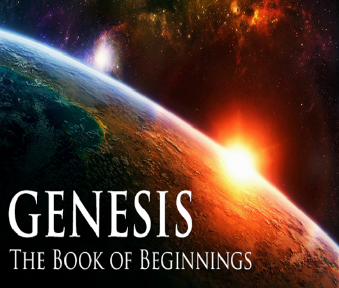 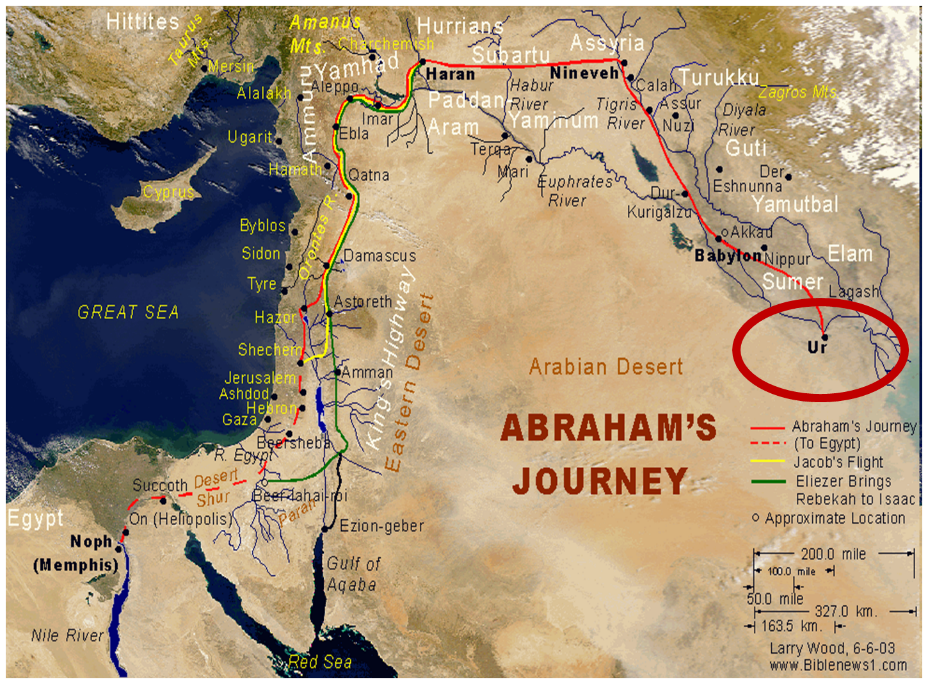 Genesis 24:61-67Isaac & Rebekah’s marriage
Journey & arrival (61)
Isaac’s encounter (62-63)
Rebekah’s encounter (64-65)
Servant reports to Isaac (66)
Marriage (67)
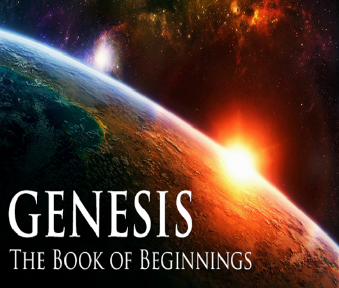 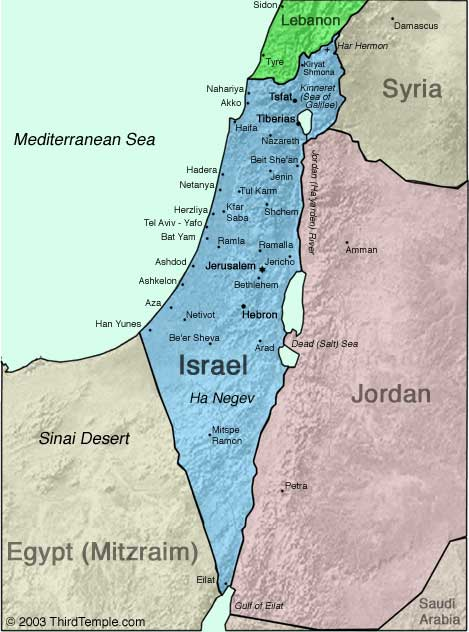 Negev
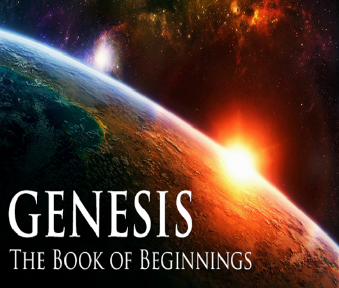 Genesis 12‒24Abraham’s Early Journeys
Genesis 24:61-67Isaac & Rebekah’s marriage
Journey & arrival (61)
Isaac’s encounter (62-63)
Rebekah’s encounter (64-65)
Servant reports to Isaac (66)
Marriage (67)
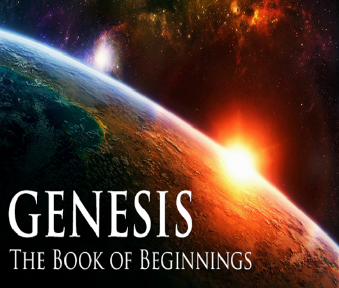 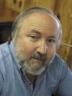 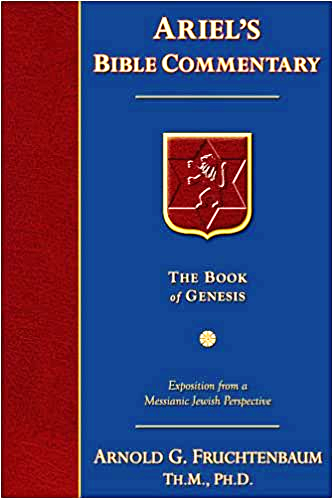 Dr. Arnold G. Fruchtenbaum
The Book of Genesis, 387
“Genesis 24:64–65 records Rebekah’s encounter, with verse 64 giving the occasion: And Rebekah lifted up her eyes, and when she saw Isaac, she alighted from the camel. The Hebrew word for alighted is naphal, which normally means “to fall.” The picture being conveyed is that when she saw Isaac, she “fell off” her camel. This did not happen because she knew who he was, because the event happened before she knew who he was. Therefore, when she saw Isaac, something about Isaac’s demeanor or looks or whatever caused her to fall off her camel. If ever there was any implication of love at first sight, this may very well be it. Again, this was before she knew who he was; because only in verse 65 is Isaac identified to her.”
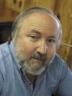 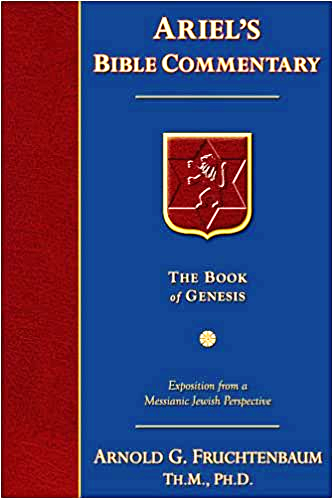 Dr. Arnold G. Fruchtenbaum
The Book of Genesis, 388
“That was in keeping with the custom of those days in that the bride’s face was veiled on the wedding night…Nevertheless, realizing that Isaac is the one she is going to marry, in keeping with the tradition of a bride veiling her face on the wedding night, she veiled herself.”
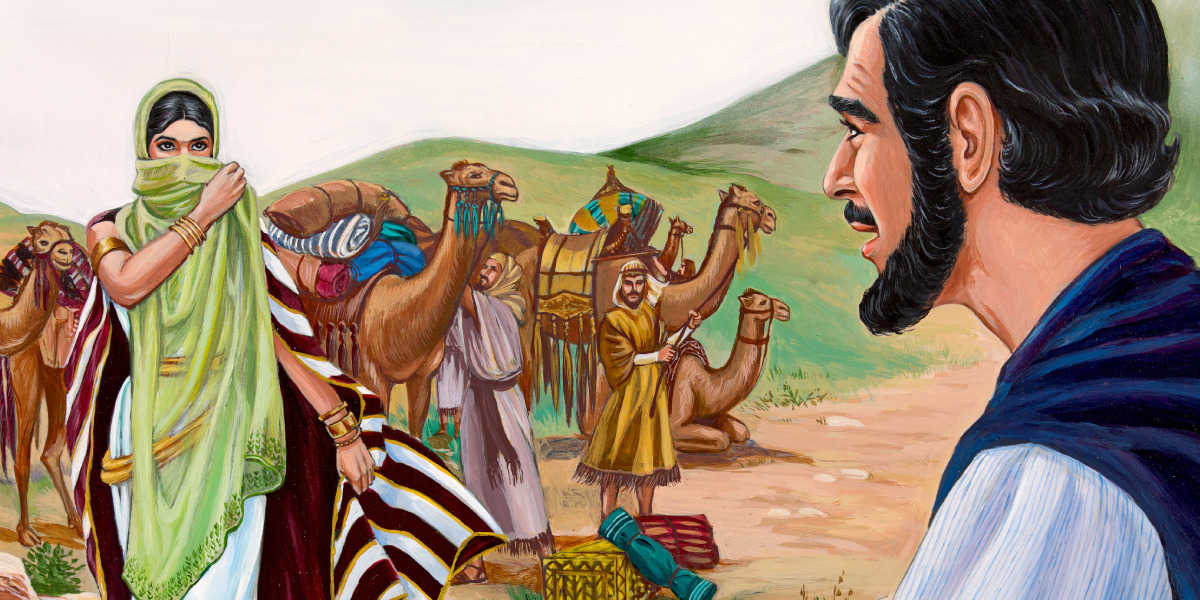 Genesis 24:61-67Isaac & Rebekah’s marriage
Journey & arrival (61)
Isaac’s encounter (62-63)
Rebekah’s encounter (64-65)
Servant reports to Isaac (66)
Marriage (67)
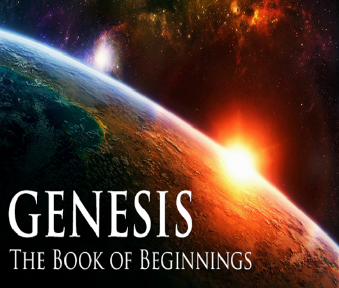 Genesis 24:61-67Isaac & Rebekah’s marriage
Journey & arrival (61)
Isaac’s encounter (62-63)
Rebekah’s encounter (64-65)
Servant reports to Isaac (66)
Marriage (67)
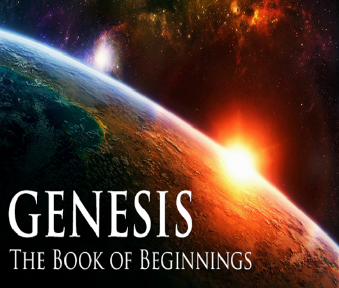 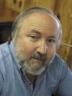 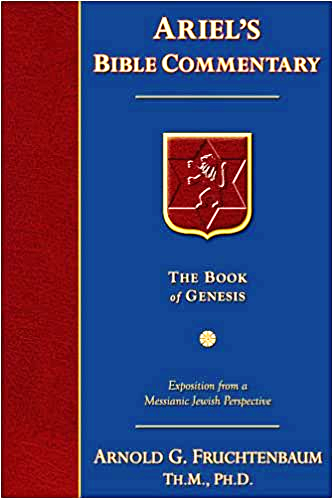 Dr. Arnold G. Fruchtenbaum
The Book of Genesis, 388-89
“This helps to clarify exactly what a biblical marriage is and is not. A biblical marriage is not merely living together; nor is a biblical marriage merely sexual union. It was possible to have sexual union without marriage even within the biblical context. However, there were three elements in a biblical marriage. First, there had to be a commitment to one another; she was committed to Isaac, and Isaac was committed to her. There may not have been any love at this point because, as in the case here, they had only just met. This shows it is possible to make a commitment without the feeling of love per se, but the commitment to love the one you marry.”
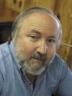 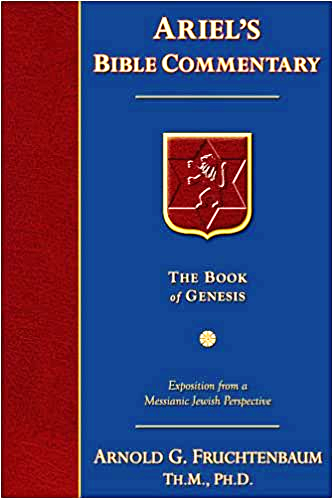 Dr. Arnold G. Fruchtenbaum
The Book of Genesis, 388-89
“The second necessary element is the marriage ceremony, a ceremony recognized by society to be a marriage ceremony. With different societies there are different customs, but every society has a ceremony for marriage, such as marrying under a canopy or the custom of exchanging rings and exchanging vows. The third element for a biblical marriage is the first sexual union by which the couple becomes one.”
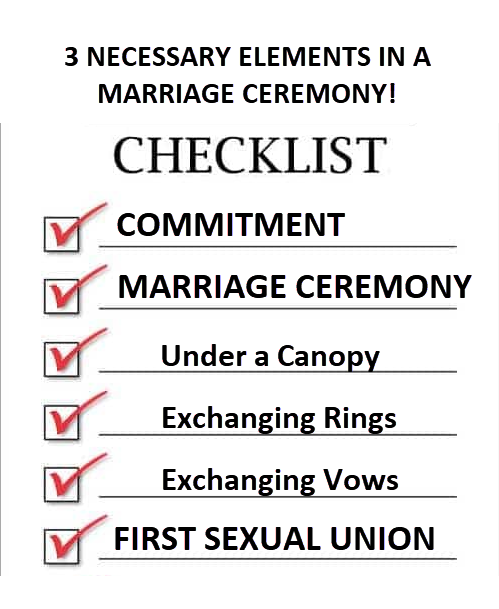 Conclusion
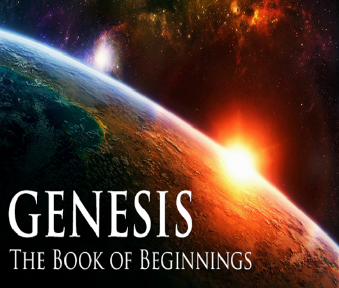 Genesis 12‒24Abraham’s Early Journeys
Genesis 24Isaac’s Marriage
Abraham’s instructions (1-9)
Servant prays (10-14)
Servant meets Rebekah (15-27)
Servant and Laban (28-49)
Betrothal of Isaac & Rebekah (50-60)
Marriage of Isaac & Rebekah (61-67)
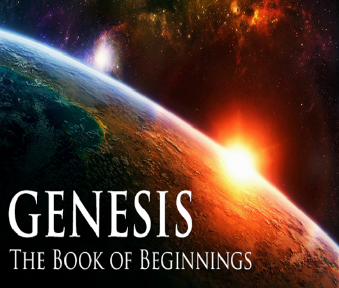 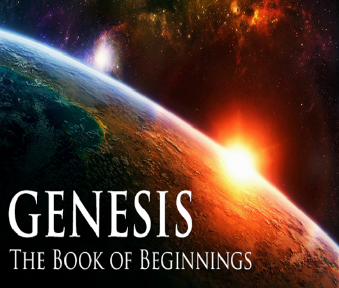 Genesis 12‒25Abraham’s Early Journeys
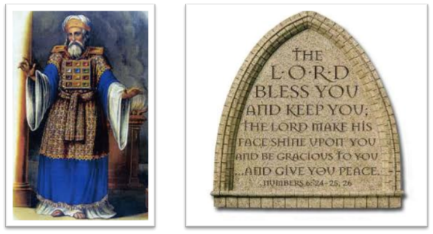 24 The Lord bless you, and keep you; 25 The Lord make His face shine on you, And be gracious to you; 26 The Lord lift up His countenance on you, And give you peace. 
Numbers 6:24–26 (NASB95)